Figure 15 Model of Poisson's ratio for all profiles. Grey areas indicate no deviation from the initial value (0.25), ...
Geophys J Int, Volume 160, Issue 2, February 2005, Pages 736–752, https://doi.org/10.1111/j.1365-246X.2005.02514.x
The content of this slide may be subject to copyright: please see the slide notes for details.
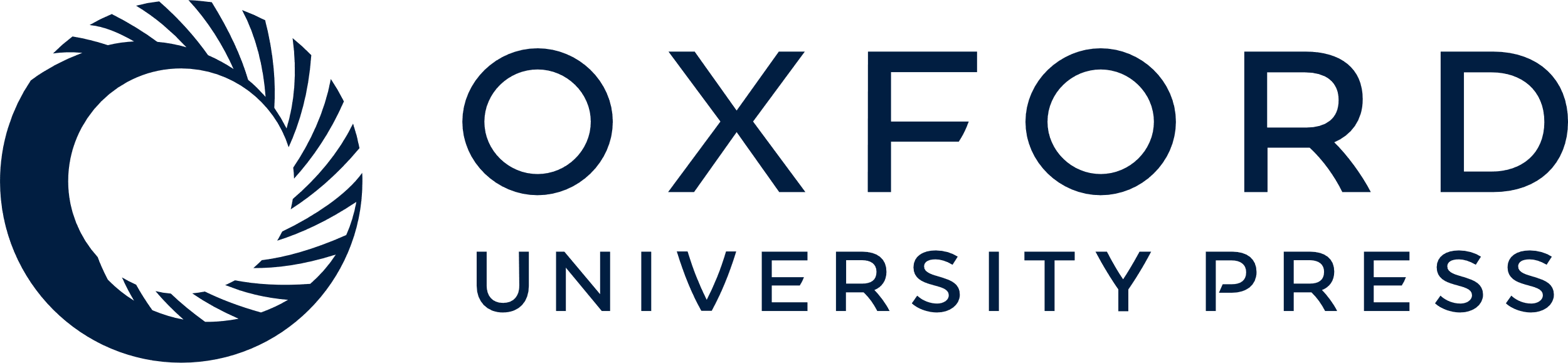 [Speaker Notes: Figure 15 Model of Poisson's ratio for all profiles. Grey areas indicate no deviation from the initial value (0.25), bright regions show lower ratios and dark regions show higher ratios. Extreme values are annotated. Triangles mark the locations of the recording stations. Vertical exaggeration is ×3.


Unless provided in the caption above, the following copyright applies to the content of this slide: © 2005 RAS]